GRUPO I – 1º TRIMESTRE
CHEIROS E BEIJOS
LÍNGUAGEM ORAL E ESCRITA
 
HISTÓRIAS COM DIVERSAS TÉCNICAS: SOMBRAS, OBJETOS, FANTOCHES, IMAGEM...
MOTIVAR O PROCESSO DA ESCRITA UTILIZANDO O CADERNO DE DESENHO ESCRITA.
PROMOVER O PENSAMENTO LINEAR DA CRIANÇA POR MEIO DE RELATOS ORAIS INDIVIDUAIS
DESENHO  ESCRITA

HISTÓRIAS COM DIVERSAS TÉCNICAS

RODA DE CONVERSA
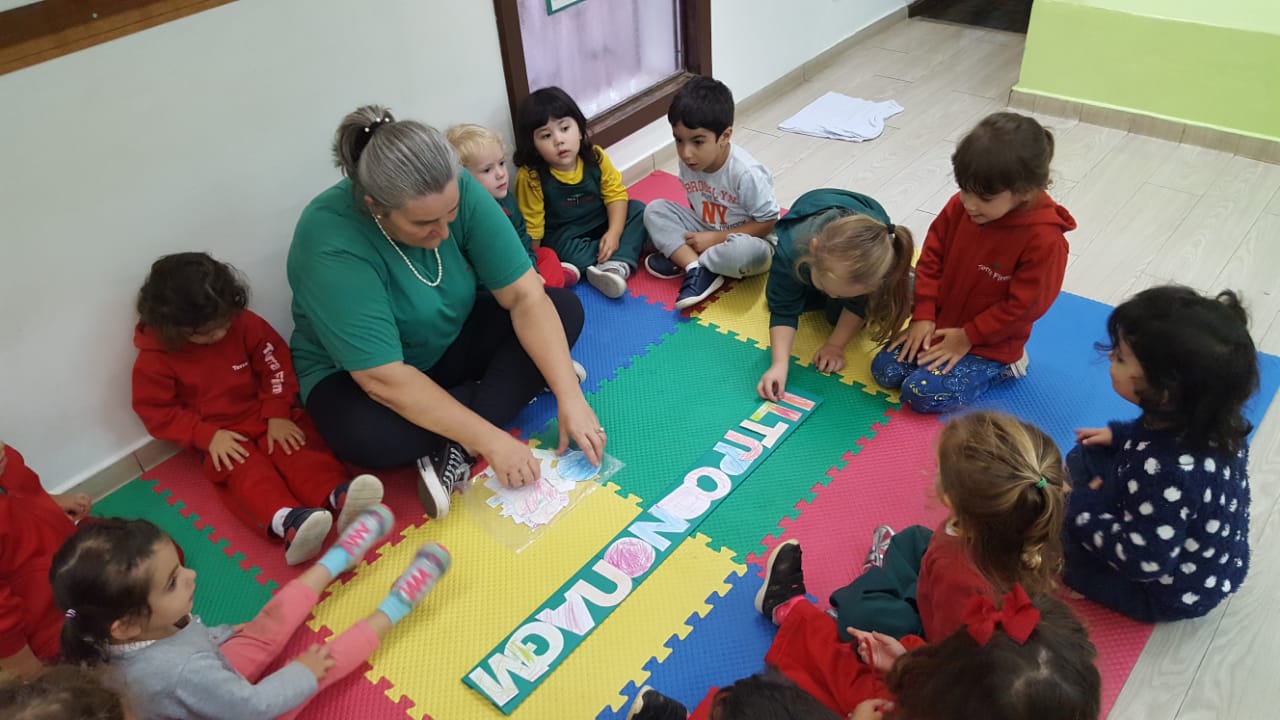 FOTOS DA ATIVIDADES MENCIONADAS
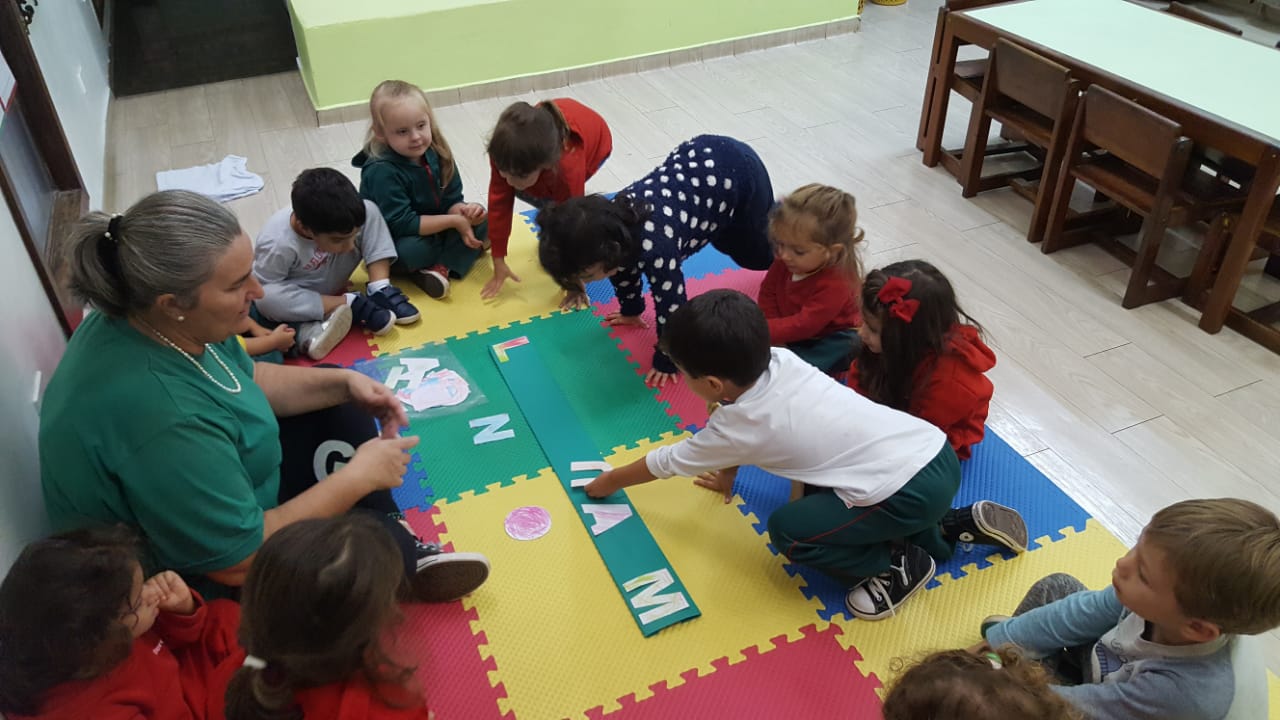 FOTOS DA ATIVIDADES MENCIONADAS
NATUREZA E SOCIEDADE
 
EXPERIÊNCIAS PIAGETIANAS: 
EXPERIÊNCIAS SENSORIAIS
PESQUISA SOBRE OS MEIOS DE TRANSPORTE.
MEIOS DE TRANSPORTE USADO PELAS FAMÍLIAS DA TURMA
MEIOS DE TRANSPORTES

EXPERIÊNCIAS

AULA DE CAMPO
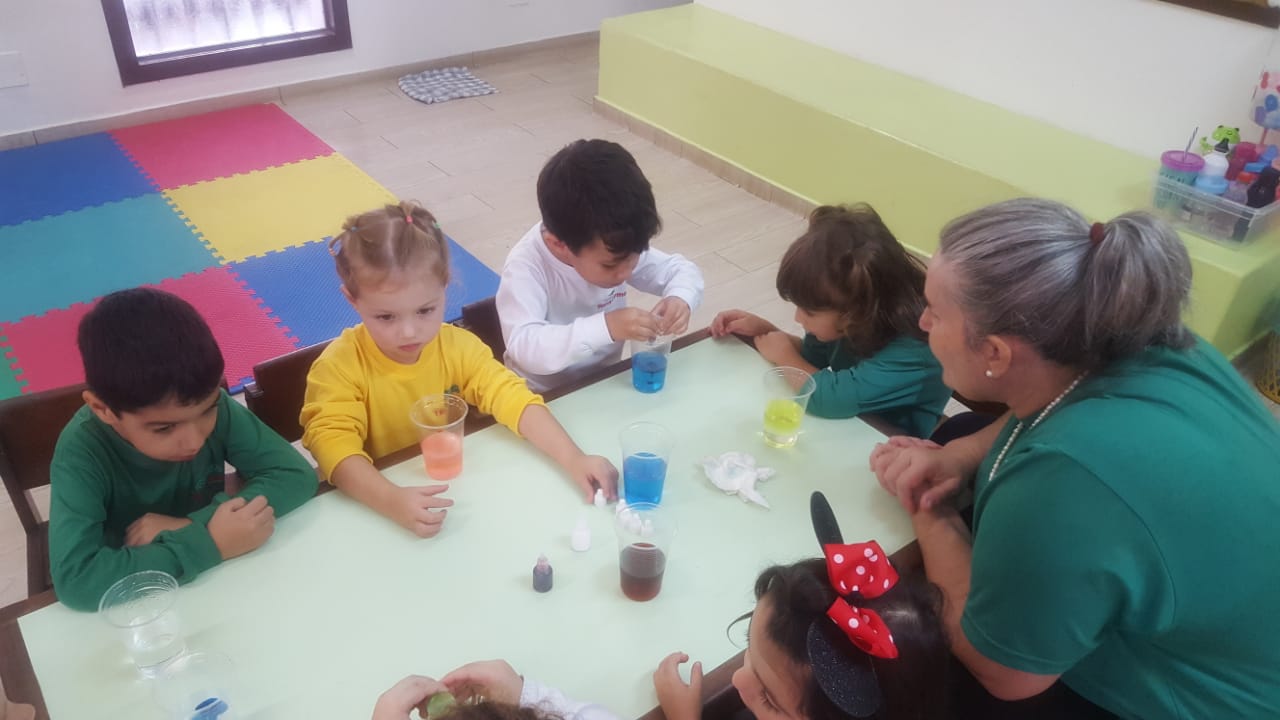 FOTOS DA ATIVIDADES MENCIONADAS
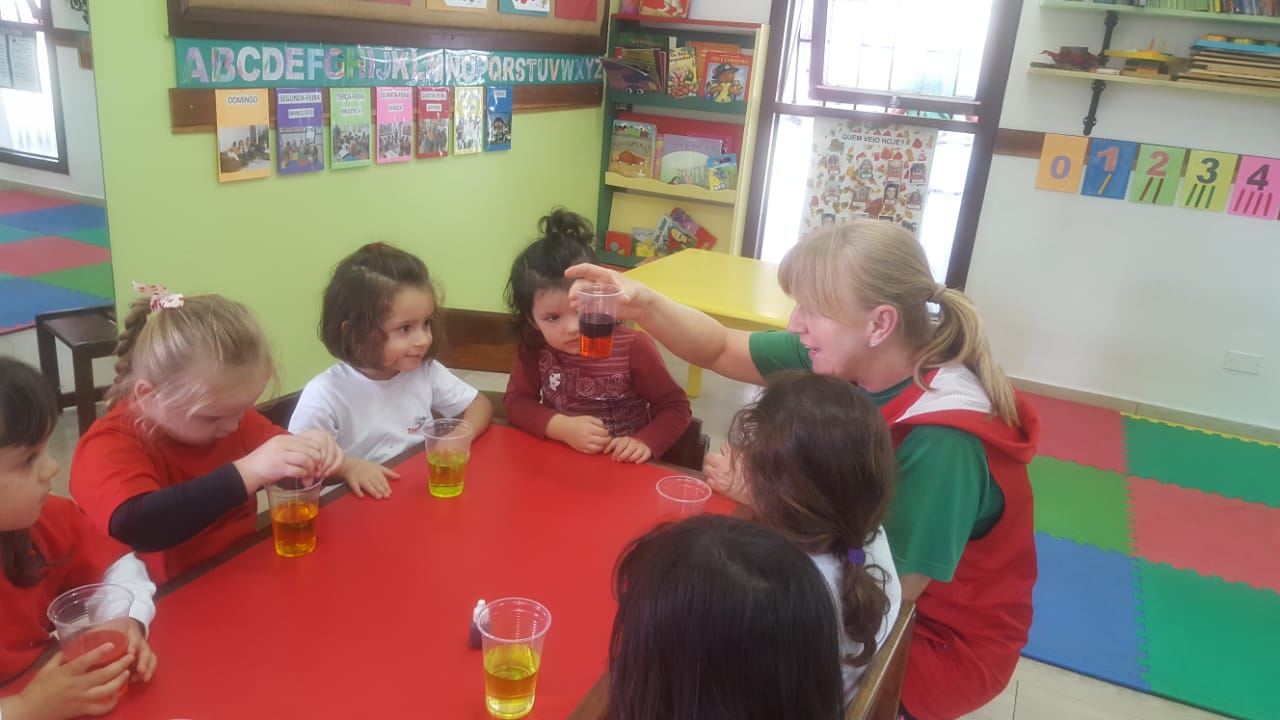 FOTOS DA ATIVIDADES MENCIONADAS
ARTE
 
CONFECÇÃO DO PAINEL DOS COMBINADOS E DA CHAMADA.
RELEITURA DA OBRA “ A PONTE JAPONESA” DE MONET.  
CONFECÇÃO DO MURAL DOS ANIVERSARIANTES.
CONSTRUÇÃO DOS MEIOS DE TRANSPORTE.
> RELEITURAS

 >PAINÉIS 

 > AMBIENTE ESCOLA
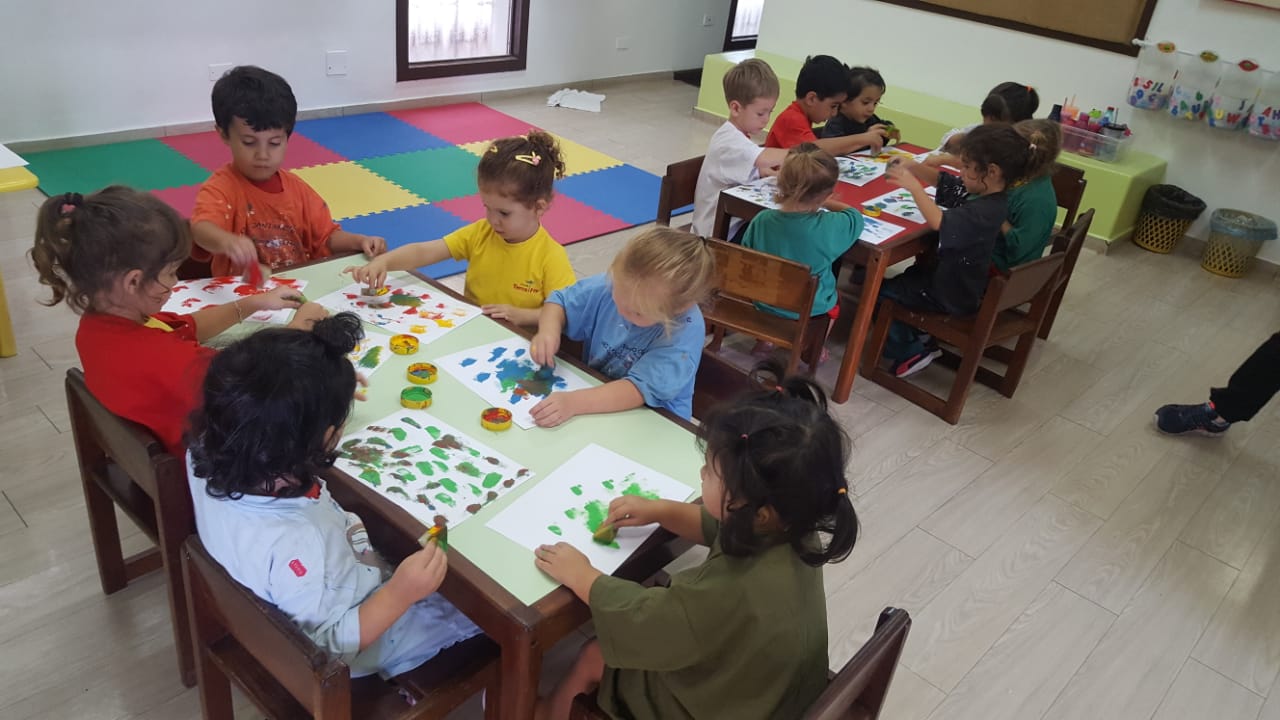 FOTOS DA ATIVIDADES MENCIONADAS
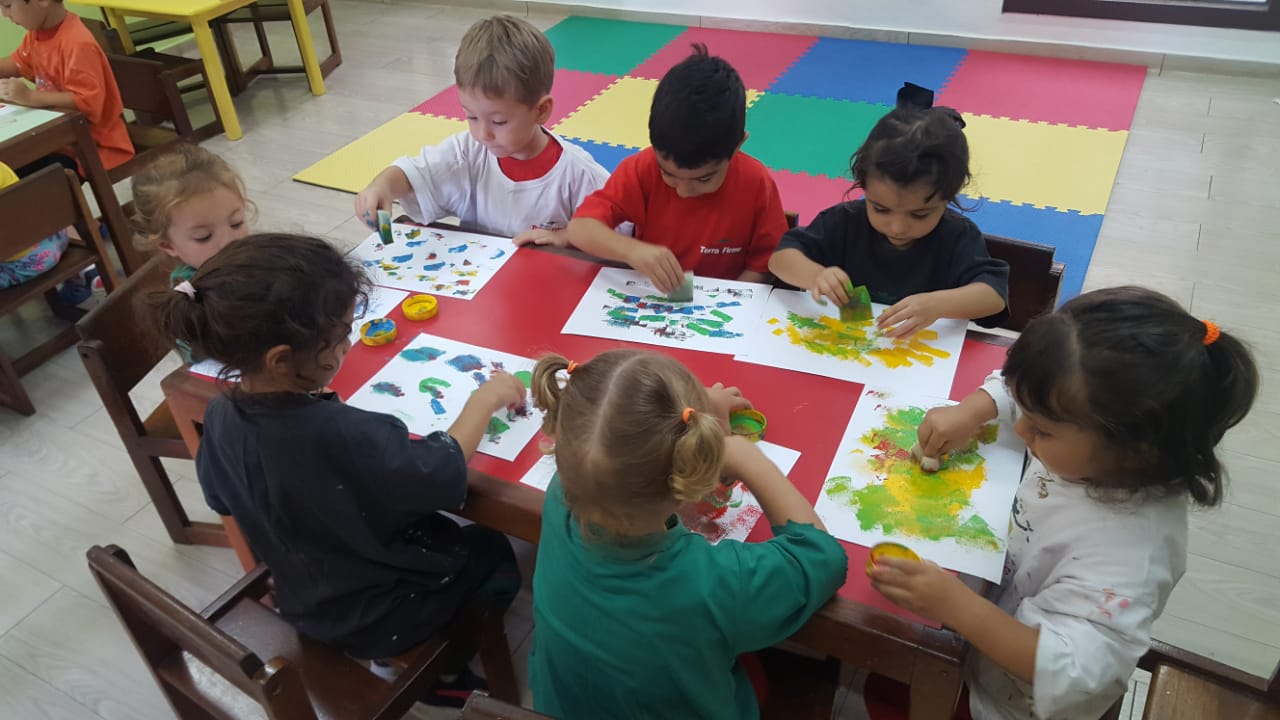 FOTOS DA ATIVIDADES MENCIONADAS
MATEMÁTICA
 
CONSTRUÇÃO DO PAINEL DOS NÚMEROS E
SUAS QUANTIDADES.
CLASSIFICAR OS MATERIAS DA SALA.
 JOGOS
MÚSICAS E BRINCADEIRAS QUE TRAGAM OS
ALGARISMOS DO 1 AO 9.
PAINEL DOS NÚMEROS

CLASSIFICAÇÃO

JOGOS
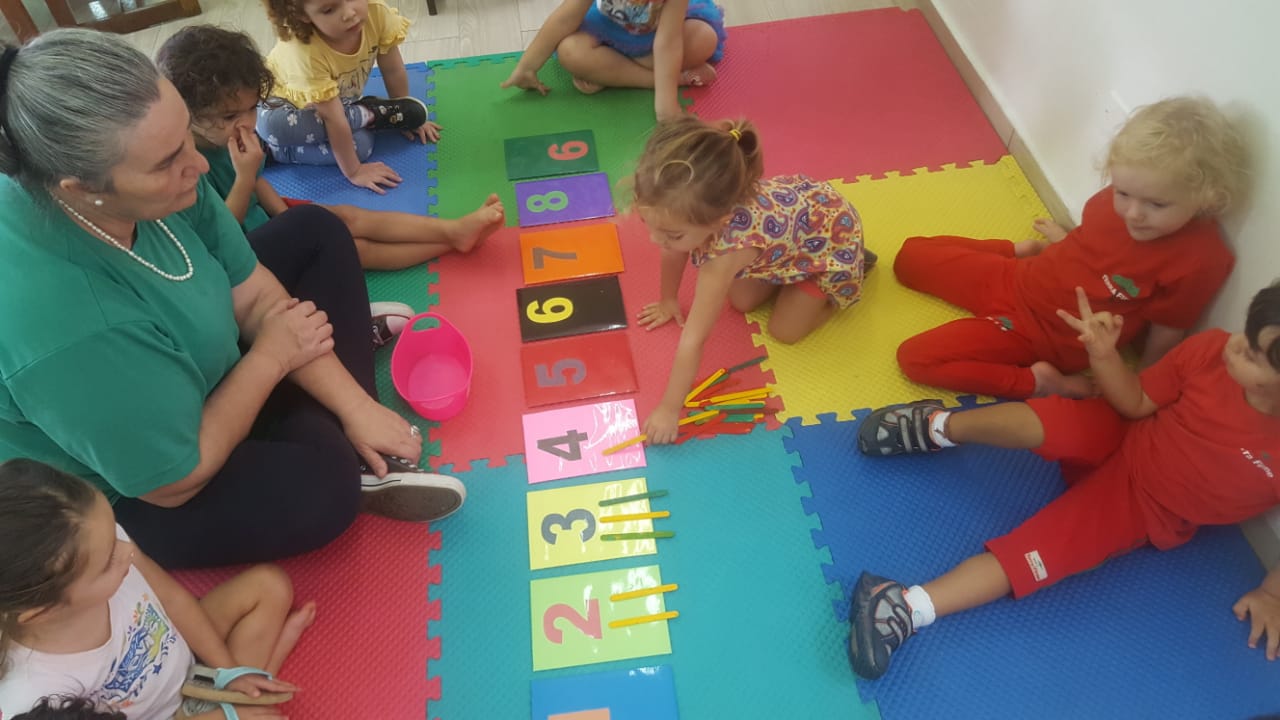 FOTOS DA ATIVIDADES MENCIONADAS
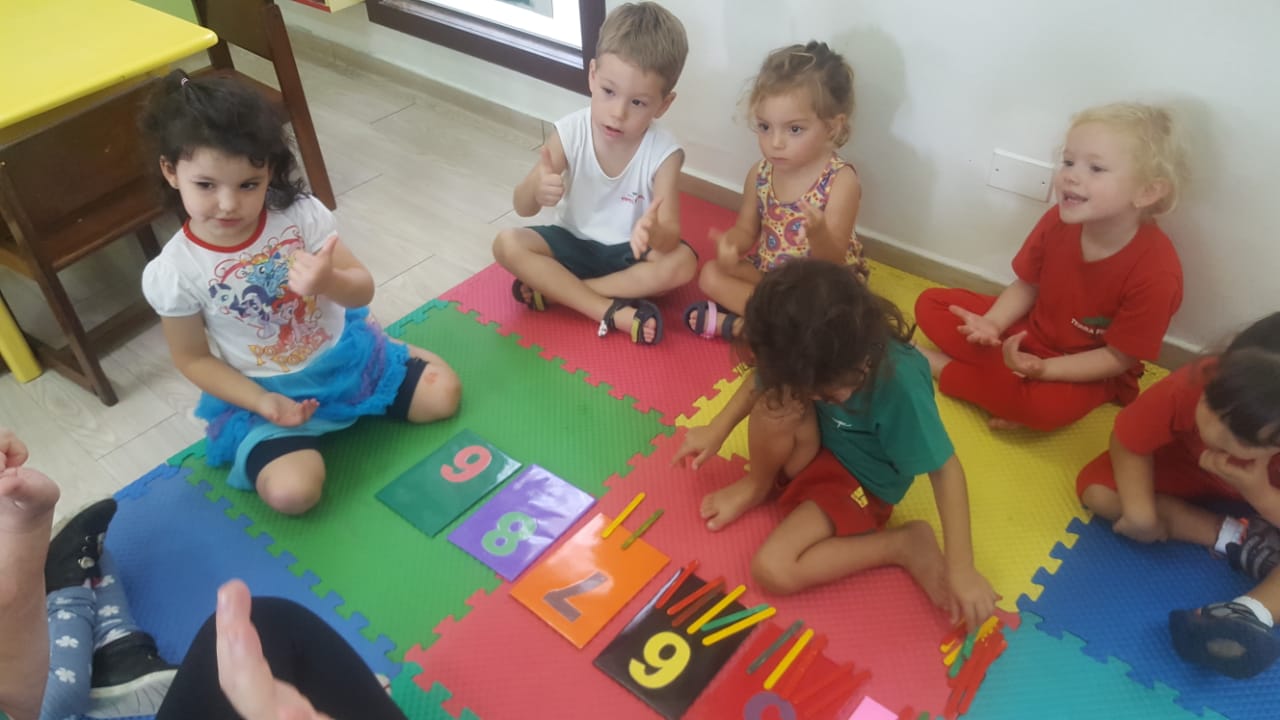 FOTOS DA ATIVIDADES MENCIONADAS
IDENTIDADE E AUTONOMIA

VIVÊNCIA E AMPLIAÇÃO DOS COMBINADOS DA TURMA.
DESENVOLVIMENTO DA AUTONOMIA DA CRIANÇA POR MEIO DE PEQUENOS COMANDOS E TAREFAS .
PROMOVER A ORGANIZAÇÃO DO ESPAÇO INDIVIDUAL E COLETIVO.
RESOLUÇÃO  DE  CONFLITOS

COMBINADOS

CUIDAR DOS PERTENCES
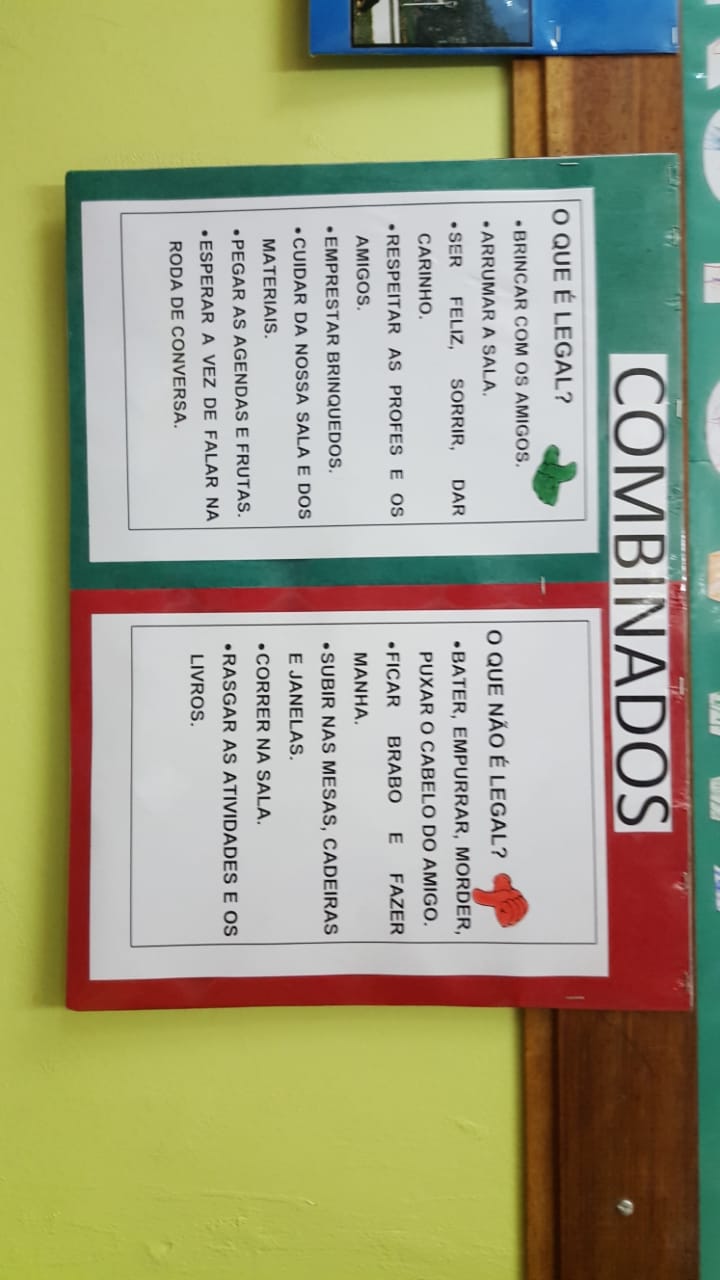 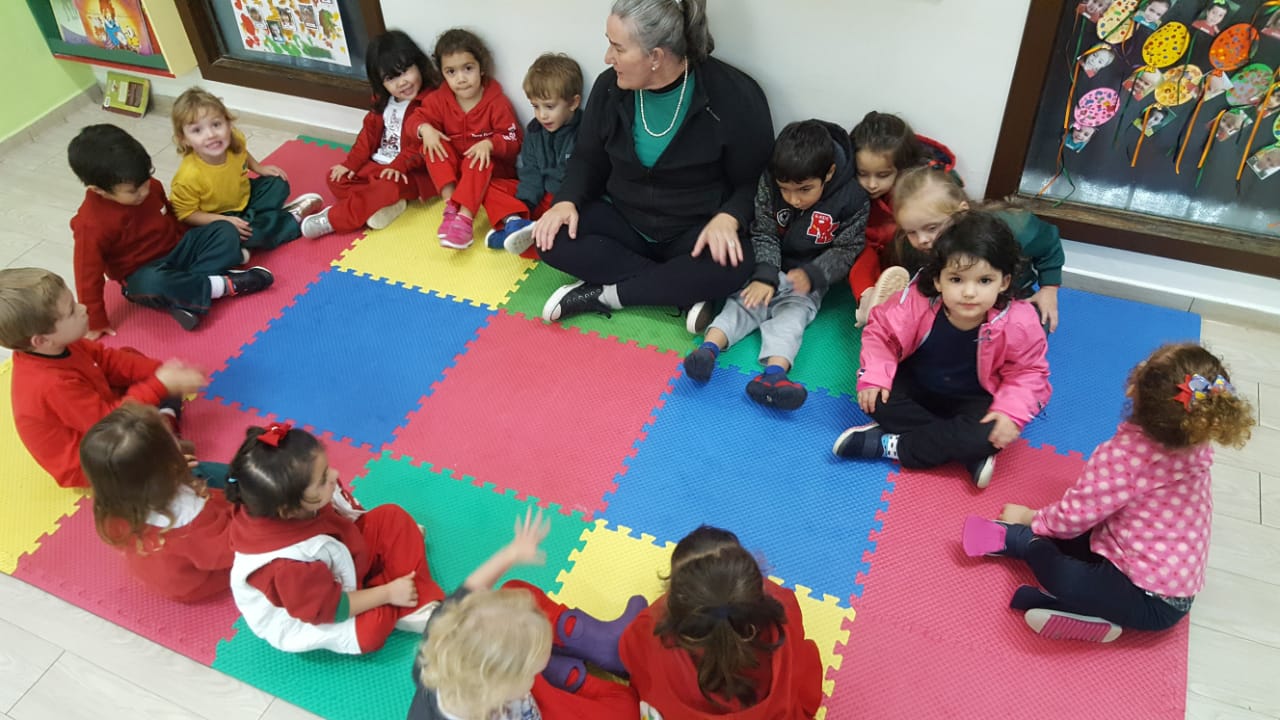 MOVIMENTO
 
BRINCADEIRAS DIRIGIDAS COMO: 
    PEGA-PEGA, LENÇO ATRÁS, PULAR CORDA ...
CIRCUITOS DIRIGIDOS
JOGO SIMBÓLICO
CONSTRUÇÃO DE UMA PISTA COM SINALIZAÇÃO DE
    TRÂNSITO.
BRINCADEIRAS  DIRIGIDAS

DESAFIOS

JOGO SIMBÓLICO ( FEIRA )
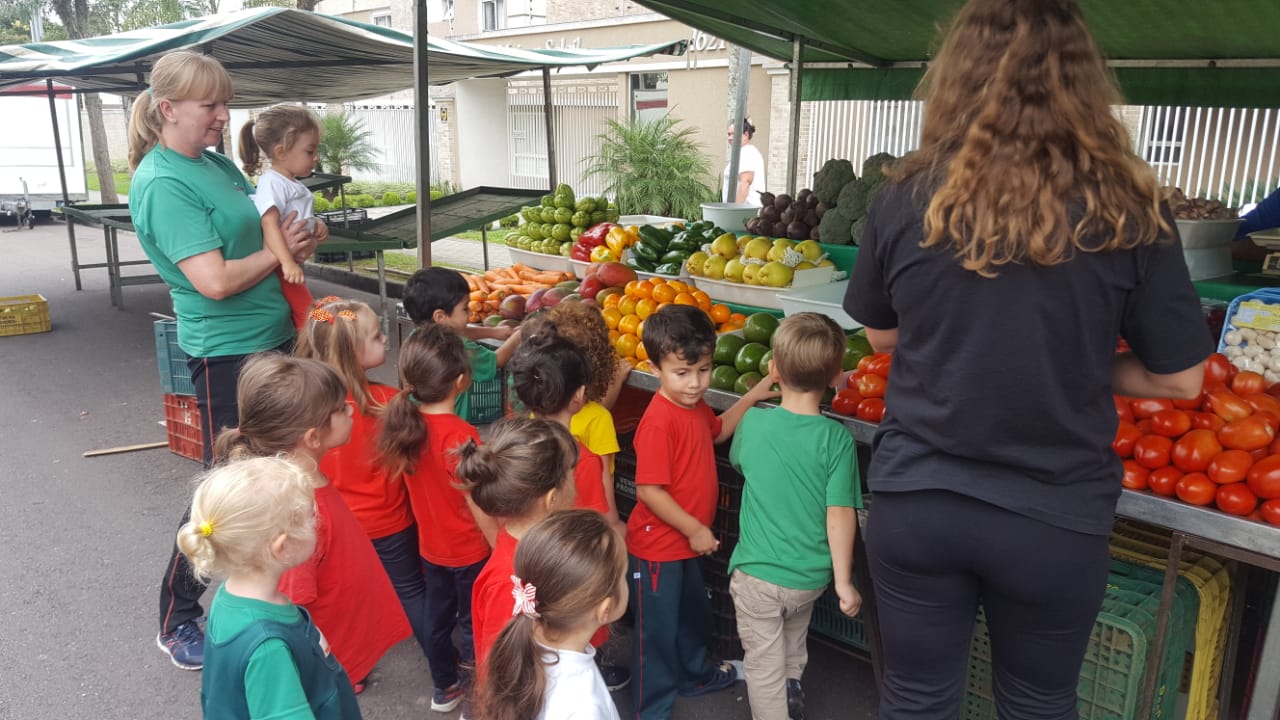 FOTOS DA ATIVIDADES MENCIONADAS
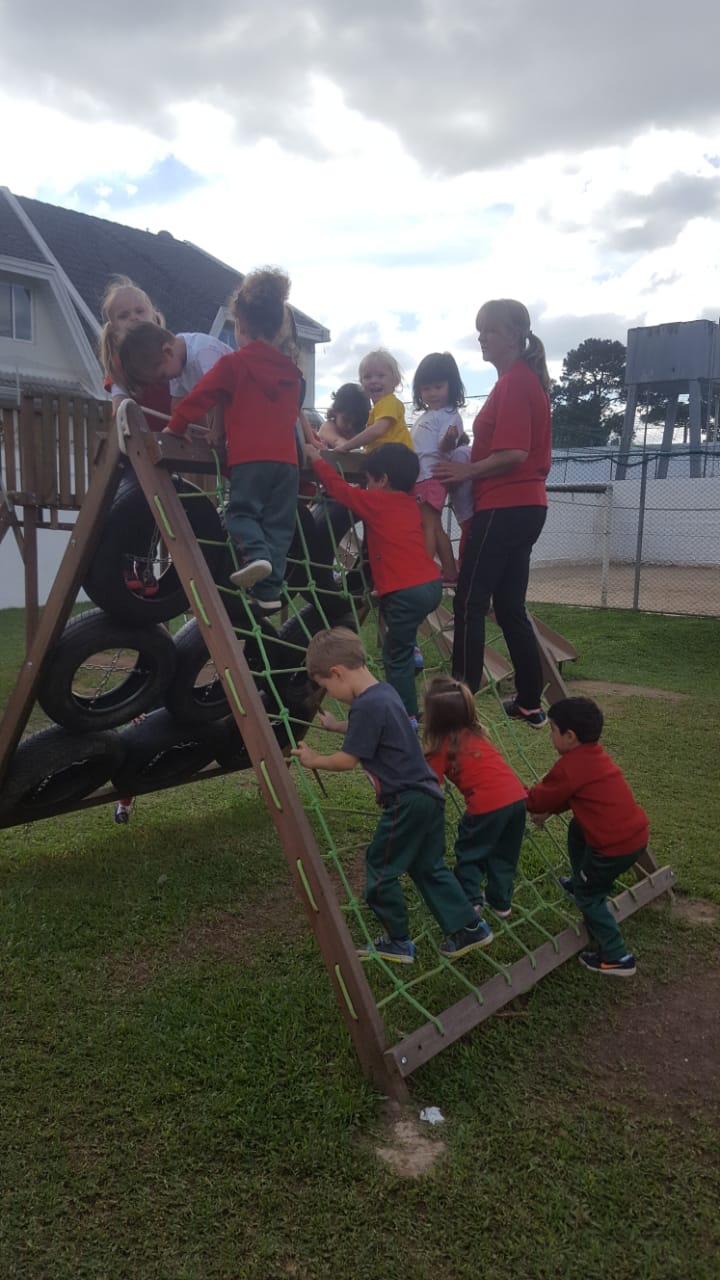 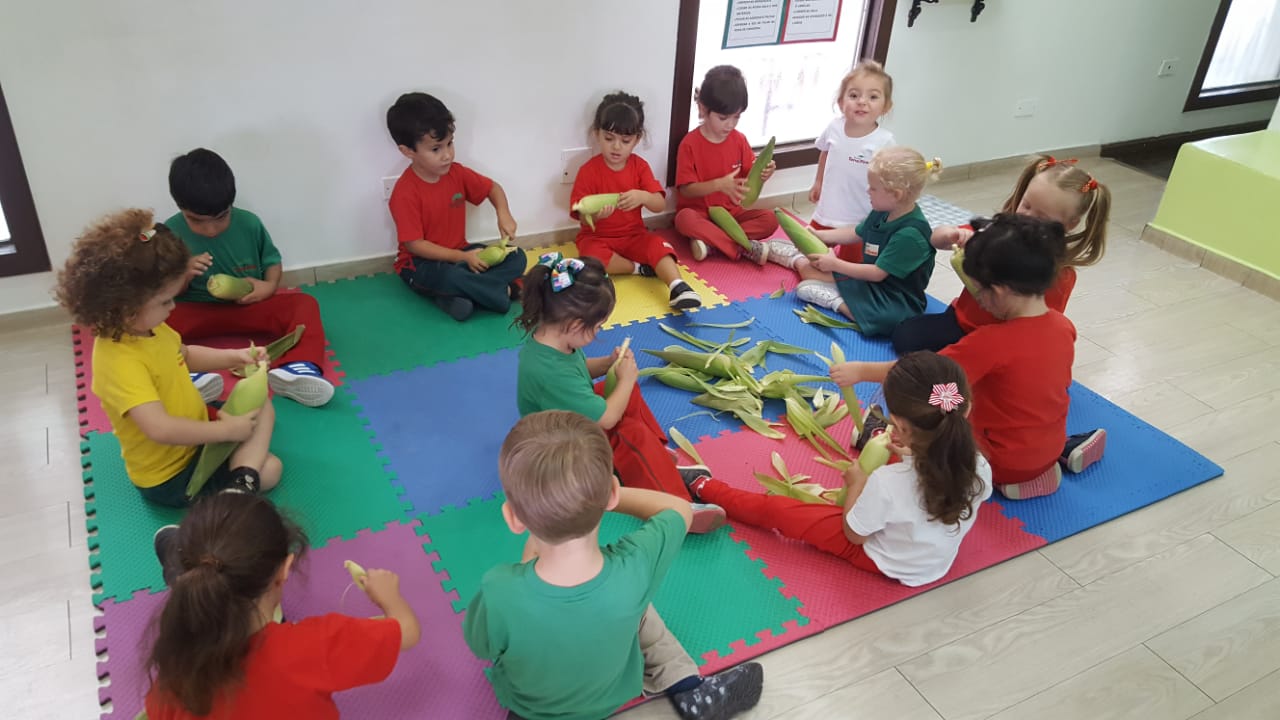 FOTOS DA ATIVIDADES MENCIONADAS